LGBTQ+ History Trivia
[Speaker Notes: 2 + enter to return to score board
F5 starts show  (Mac users: Command + Return)

Explain how show works and rules no googling.

Pick a person who is not the host to keep score. 

In presentation mode, use the pen tool to mark which categories have been chosen.]
Panel
Gay & lesbian trailblazers
LGBTQ+ activism & Action
Legal wins
Bisexual & Transgender Trailblazers
Representation
$200
$200
$200
$200
$200
$400
$400
$400
$400
$400
$600
$600
$600
$600
$600
$800
$800
$800
$800
$800
$1000
$1000
$1000
$1000
$1000
[Speaker Notes: In presentation mode, use the pen tool to mark which categories have been chosen.]
Gay & lesbian trailblazers· $200
Bayard Rustin, noted civil rights activist and gay man, was the chief organizer behind the historic March on Washington, which culminated with this Dr. Martin Luther King Jr.’s famous speech.
Back to game board
[Speaker Notes: What is “I Have a Dream”?]
Gay & lesbian trailblazers · $400
This queer, antiracist, Jewish, butch  lesbian  wrote "Stone Butch Blues" in 1992 about working-class butch and femme lives in Buffalo, NY. They also did activism work around disability, transgender rights, and communism.
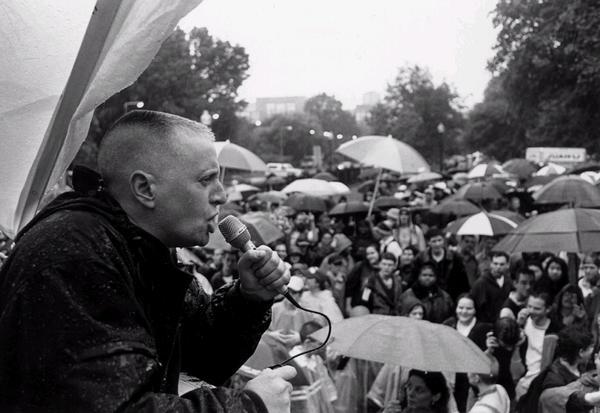 Back to game board
[Speaker Notes: Who is Leslie Feinberg?]
Gay & lesbian trailblazers · $600
This famous writer, activist, and poet wrote "Giovanni's Room" in 1956 about an American man living in Paris  having a love affair with an Italian bartender.
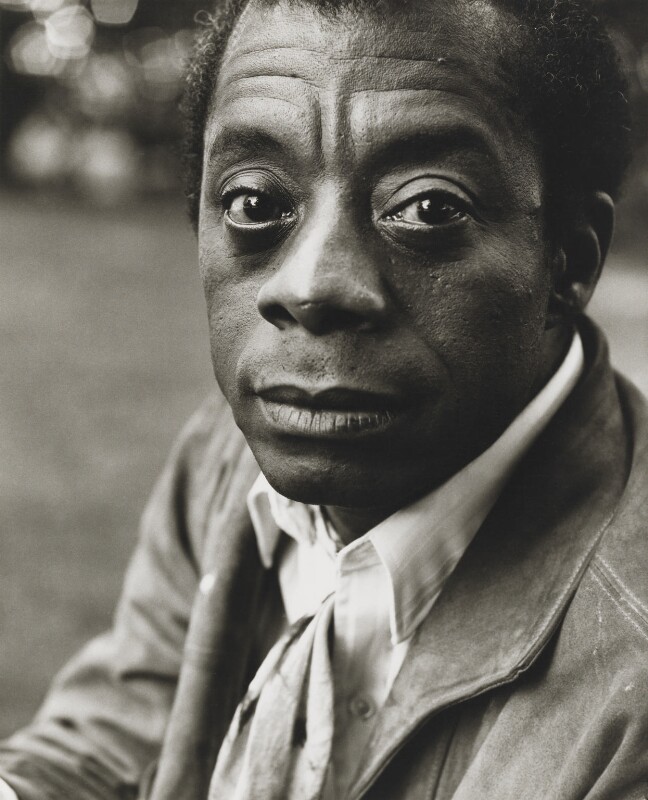 Back to game board
[Speaker Notes: Who is James Baldwin?]
Gay & lesbian trailblazers · $800
The Greek Poet, Sappho, born in 620 BC, wrote poetry about women loving women on this island.
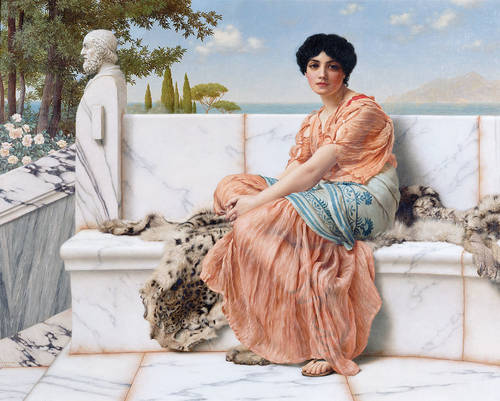 Back to game board
[Speaker Notes: What is the isle of Lesbos?
 
Note: The word lesbian is derived from this isle.]
Gay & lesbian trailblazers · $1000
This man was the first openly gay politician in California.
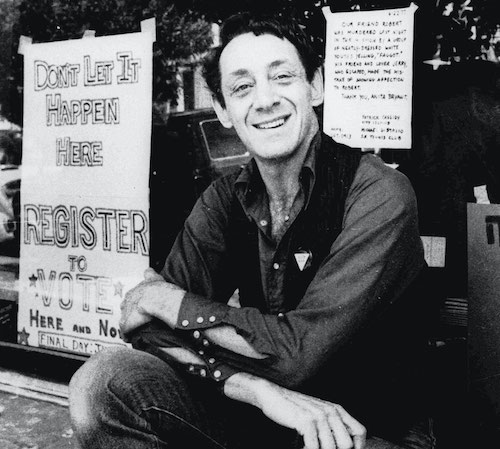 Back to game board
[Speaker Notes: Who is Harvey Milk?]
LGBTQ+ activism & Action· $200
The Stonewall Riots are considered the start of the LGBTQ+ movement. It is named after this place
Back to game board
[Speaker Notes: What is The Stonewall Inn?]
LGBTQ+ activism & Action · $400
The Lesbian Avengers began this march to celebrate dyke visibility and awesomeness.
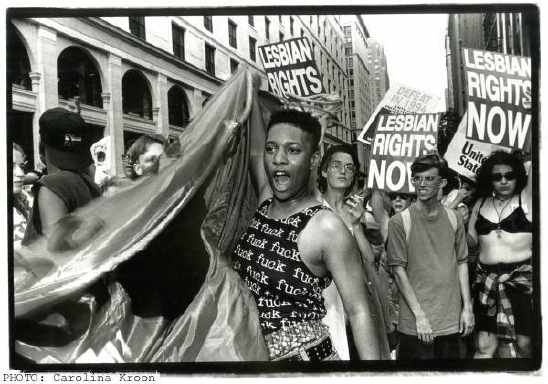 Back to game board
[Speaker Notes: What is The Stonewall Inn?]
LGBTQ+ activism & Action · $600
Tired of being harassed by police at the all-night diner in Compton, California, transgender women fought back in 1966 at this uprising.
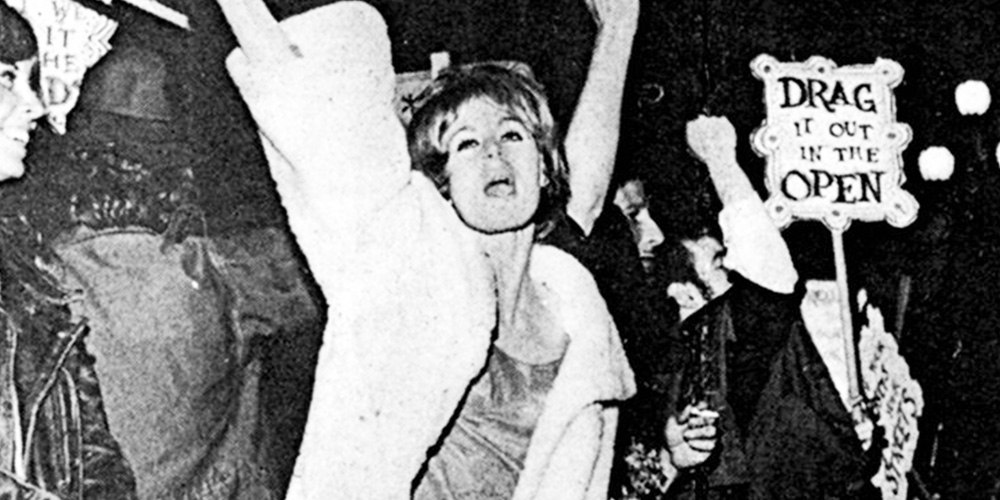 Back to game board
[Speaker Notes: What are the Compton's Cafeteria Riots?]
LGBTQ+ activism & Action · $800
Transgender folks, tired of being harassed by police, started an uprising in a downtown LA 24-hour doughnut shop in May 1959 by throwing doughnuts, coffee, and paper plates at the officers.
Back to game board
[Speaker Notes: What is the Cooper's Do-nuts Riot?]
LGBTQ+ activism & Action · $1000
This direct-action activist group, was founded in the LGBT Community Center in New York City to bring attention to HIV/AIDS – related issues using civil disobedience.
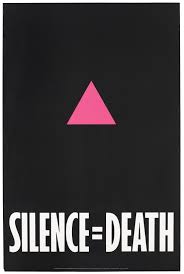 Back to game board
[Speaker Notes: What is ACT-UP? (AIDS Coalition to Unleash Power)]
Legal wins· $200
In 2015, the Supreme Court of the United States voted that the constitution allows same-sex couples to do this.
Back to game board
[Speaker Notes: What is get legally married?]
Legal wins · $400
The board of the American Psychiatric Association removed this diagnosis for same sex attraction from its official list of psychiatric disorders, the DSM-II in 1973.
Back to game board
[Speaker Notes: What is “Homosexuality”?
 
 
Note: The resolution also urged an end to private and public discrimination and repeal of laws discriminating against people with same-sex attraction.]
Legal wins · $600
The Supreme Court of the United States decided the LGBTQ+ people are protected in the workplace in this year.
Back to game board
[Speaker Notes: When is 2020?]
Legal wins · $800
It was illegal to have consensual same-sex sexual relations in New Mexico until this decade.
Back to game board
[Speaker Notes: What is 1970’s?
(1975, exactly)
 
Note: NM was one of the first states to repeal sodomy laws.]
Legal wins · $1000
This US military policy officially ended in 2011. It allowed LGB people to serve openly in the military, but it did not lift regulations barring many transgender people from serving.
Back to game board
[Speaker Notes: What is “Don’t Ask Don’t Tell”?]
Bisexual & Transgender Trailblazers· $200
This bisexual artist explored issues of gender, illness, Mexican identity, and politics.
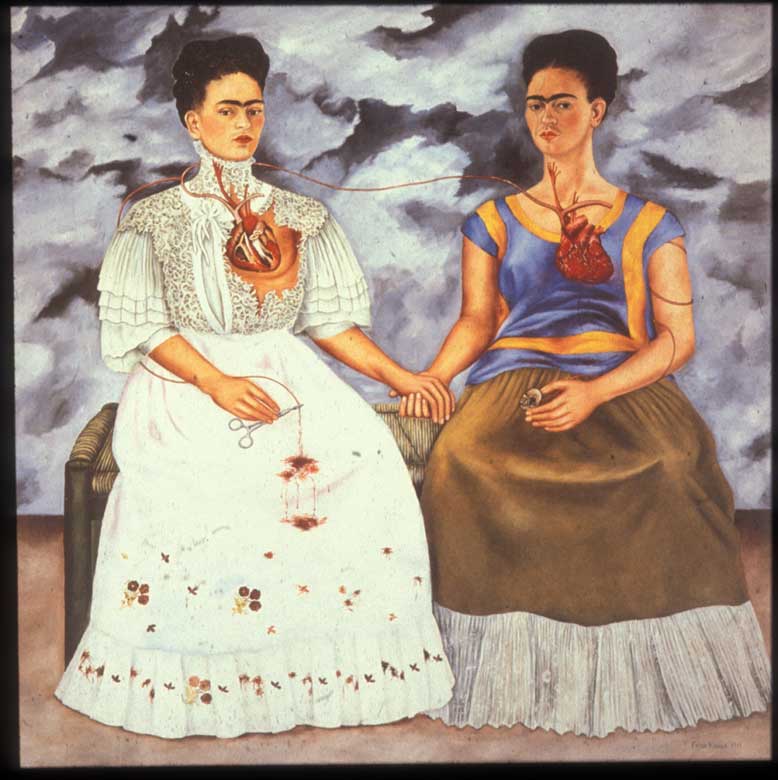 Back to game board
[Speaker Notes: Who is Frida Kahlo?]
Bisexual & Transgender Trailblazers · $400
This Danish author wrote "The Emperor's New Clothes", "The Little Mermaid", "The Snow Queen", "The Ugly Duckling", and many other children's stories was also bisexual.
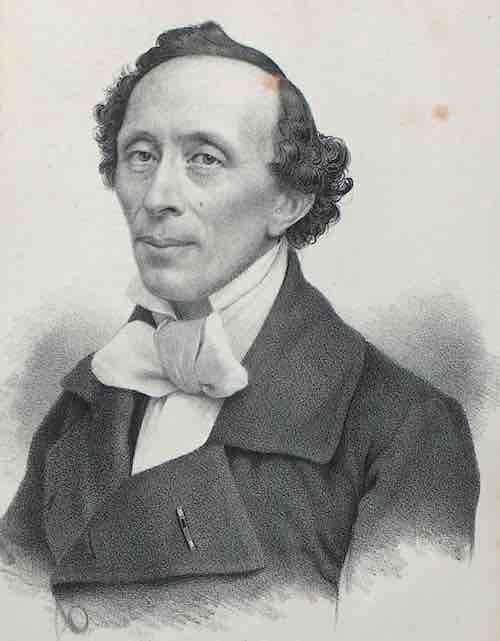 Back to game board
[Speaker Notes: Who is Hans Christian Andersen?]
Bisexual & Transgender Trailblazers · $600
Kyrsten Sinema became the first openly bisexual person elected to US congress in 2012 from this state.
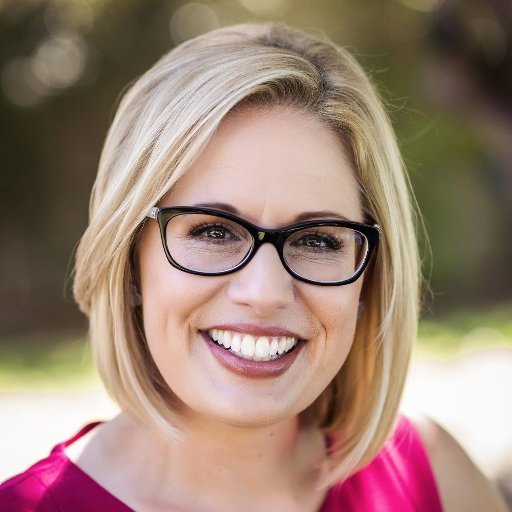 Back to game board
[Speaker Notes: What is Arizona?]
CATEGORY 4 · $800
These pioneering transgender activists who worked on behalf of homeless LGBTQ youth and those affected by HIV/AIDS. They were two key figures in the Stonewall Uprising.
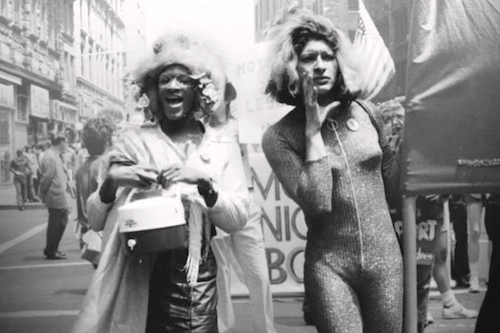 Back to game board
[Speaker Notes: Who are Marsha P. Johnson and Sylvia Rivera?]
Bisexual & Transgender Trailblazers · $1000
We’wha was an accomplished weaver, potter, and the most famous Ihamana, a traditional native gender role now described as mixed-gender or Two-Spirit. They were from this New Mexican Pueblo.
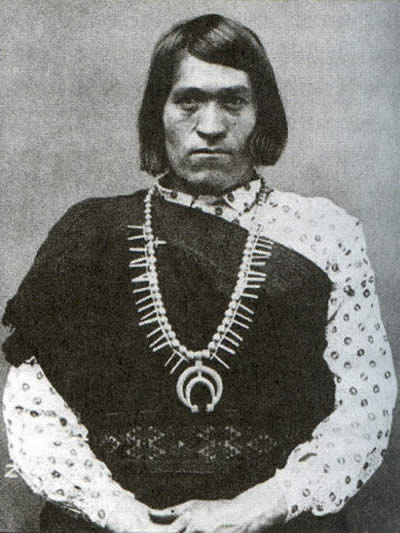 Back to game board
[Speaker Notes: What is Zuni Pueblo?]
Representation· $200
She is the first openly transgender person to be on the cover of Time magazine. She played Sophia Burset on Orange is the New Black.
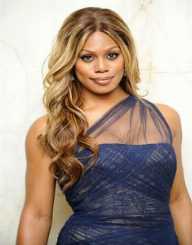 Back to game board
[Speaker Notes: Who is Laverne Cox?]
Representation· $400
Bisexuals make up this percentage of the LGB population in the US.
Back to game board
[Speaker Notes: What is 52%?
 
(answers within 5% count for correct)
 
Source: UCLA Williams institute, https://williamsinstitute.law.ucla.edu/ publications/how-many-people-lgbt/]
Representation · $600
3.4% of high schoolers in New Mexico identify as this.
Back to game board
[Speaker Notes: What is transgender, genderqueer, or genderfluid?
 
(must get at least one to be correct)
 
Source: NM YRSS 2017 YRRS data 2017]
Representation · $800
Pedro Pablo Zamora was one of the first openly gay men who was HIV positive to be portrayed in popular media, Zamora brought international attention to HIV/AIDS and LGBTQ issues and prejudices through his appearance on this reality TV Series in 1994.
Back to game board
[Speaker Notes: What is MTV's Real World: San Francisco?]
Representation · $1000
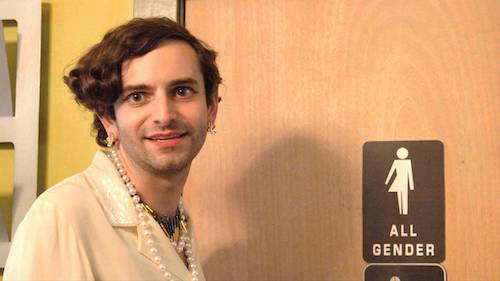 This MTV series aired an episode in 2015 covering the topic of living and being genderqueer, bringing to light for many viewers at home how to properly use the singular “they” pronoun.
Back to game board
[Speaker Notes: What is MTV series "True Life"?]
Final Question
The original rainbow flag, designed by artist Gilbert Baker, had 8 colored stripes. Each color had a different meaning. The hot pink stripe was removed, which represented this meaning.
Back to game board
[Speaker Notes: Category is Representation

What is sex?
(sexuality is also correct)]
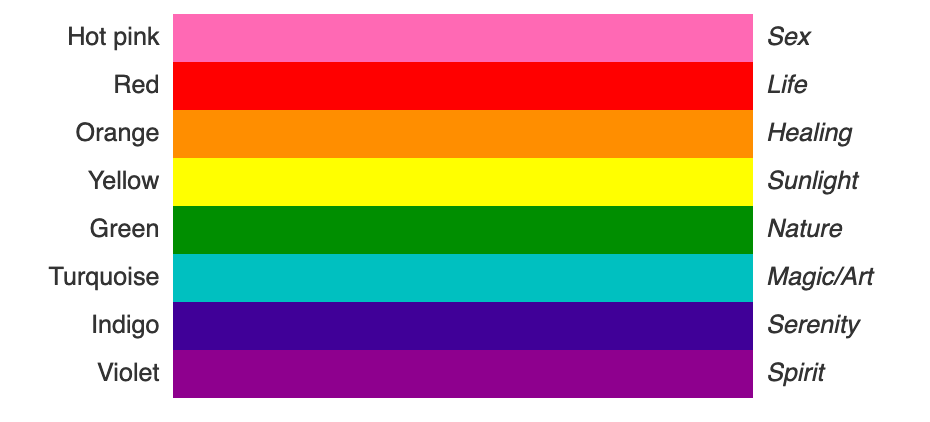 Back to game board
Winner!